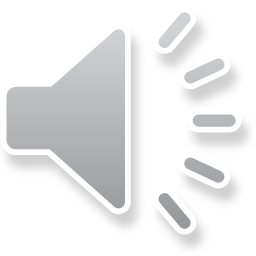 Army Community Service
Alfredo Bonilla
Division Chief
USAG Ansbach
Army Community Service
Services Overview
Version Number 1
As of 16 JUN 2020
[Speaker Notes: Hello and welcome to Army Community Service in-processing brief. Today we’re going to cover all the programs that ACS has to offer you and your family while you're here in Ansbach Germany. We have a lot of information to cover today so if you miss something the first time, go back through the slides and look at it again, or contact us at ACS.]
Army Community Service
Mission Statement
“The mission of Army Community Service (ACS) is to facilitate the commander's ability to provide comprehensive, standardized, coordinated and responsive services that support Soldiers, Department of the Army civilians, and Families regardless of geographical location and to maximize technology and resources, eliminate duplication in service delivery and measure service effectiveness.”
AR 608-1, Army Community Service

ACS helps Leaders enhance Mission Readiness

How does ACS help?
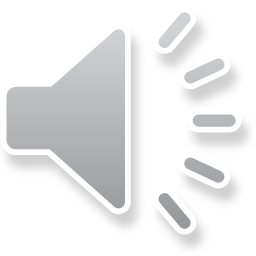 [Speaker Notes: Our mission at ACS is to make sure that you and your family are ready for whatever the Army may throw at you. We provide comprehensive, standardized, coordinated, and responsive services to support Soldiers, Department of the Army Civilians and their families across the world.]
Army Community Service
ACS Mission
Military Life is challenging
Stresses of Permanent Change of Station (PCS) moves – whether single or married!
Deployments – Operational or Training
Separation from loved ones
Missed birthdays, anniversaries, major life events
Challenging to keep up with all the information and resources available – different installations sometimes have more or less services available
ACS exists to assist Military personnel with maintaining a quality of life for the purpose of ensuring effective defense of our nation
“One stop shop” for information about what programs and services USAG Ansbach offers
If we don’t provide it, we know who does!
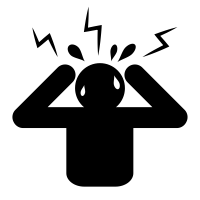 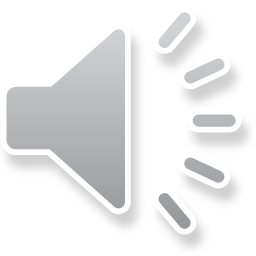 [Speaker Notes: Anyone that's been affiliated with the military for any amount of time knows that military life can be challenging. Deployments, trainings, PCS moves, and separation from loved ones can create stress and anxiety. Using ACS programs can help you learn to cope with the variety of things that complicate our lives.]
Army Community Service
ACS Programs and Services
ACS provides assistance under different programs
Relocation Assistance - In and Outbound personnel
Information and Referral Program 
Financial Readiness Program
Army Emergency Relief
Family Advocacy Program
New Parent Support Program and Victim Advocacy
Exceptional Family Member Program
Employment Readiness Program
Army Volunteer Corp
Survivor Outreach Services
Mobilization and Deployment Assistance
Military Family Life Counselors

Let’s review a few specifics about some of these programs
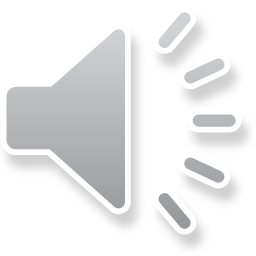 [Speaker Notes: ACS offers a wide variety of programs. We're going to cover these programs in more detail in the following slides.]
Army Community Service
Relocation Readiness Program (RELO)
RELO provides assistance to reduce or eliminate problems arising because of moves
What RELO can do for you
Relocation Counseling
Needs assessment for individual or Family
Pre-arrival info (schools, housing, COLA, community resources)
Lending Closet 
Basic household items available to bridge the gap until HHG arrival
New Comer Orientation – Overseas Orientation
Two Day Host Nation Orientation to welcome you to Ansbach
Family members are highly encouraged to attend
Basic German Language Classes
RELO also provides Sponsorship Training
One hour class to prepare Sponsors to effectively support Newcomers with information to make the move smoother
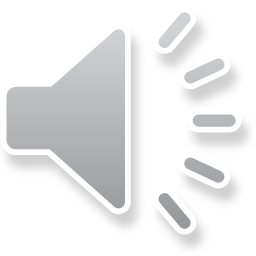 [Speaker Notes: Our relocation program is designed to help you acclimate to your new location. Most people know relocation because of the lending closet, however there's much more to Relo than just borrowing basic pots, pans, and dishes. We offer relocation counseling including information on the local community, host nation customs and courtesies and language, and other things that you may need as you get situated in your new home. Army Community Service Relocation also provides sponsorship training; this training helps you learn how to be an effective sponsor for arriving Soldiers and their families.]
Army Community Service
Information and Referral Program (I&R)
I&R provides community members with information about local Garrison, Community and ACS Services
A comprehensive resource file available to provide information on both military and civilian agencies
Trained personnel will assist you in finding the appropriate and available resources
Needs assessment conducted to ensure the right referral is made
Information requested will be limited in scope
If we don’t provide the service within ACS, we know who does!
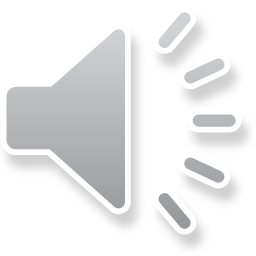 [Speaker Notes: ACS information and referral, also known as I&R, provides community members with information about services available in the Garrison, the surrounding community, and across the Army. The purpose of I&R is to connect community members with services and organizations dealing specifically with whatever issue the community member may have. If you have a question about anything dealing with your new community, military life, or just navigating life in general, I&R may be able to help you find the answer to that question – and, if they don't know the answer, they know who does.]
Army Community Service
Financial Readiness Program (FRP)
The Financial Readiness Program is your resource for information on money matters – it’s your pay! 
Assist with a better understanding of financial topics such as:
Military Pay (how to read an LES and entitlements)
Credit and Debt Management – to include Credit Monitoring
Spend Plans –60 day Mandatory budget for 1st duty station soldiers
Family Supplemental Subsistence Allowance (FSSA)
Women Infants Children (WIC)
Service Members Civil Relief Act
Blended Retirement System and Thrift Savings Plan Info
Predatory Lenders – What to look for!
German Contracts – things to be aware of
Basic Tax and Estate Planning
Savings and Investing Information 
Training and information is available for these topics and others, one-on-one or through group sessions.
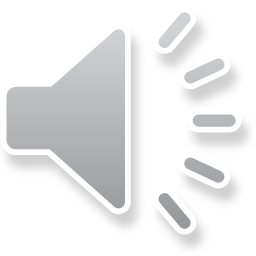 [Speaker Notes: ACS Financial Readiness is your one stop shop for any questions about money. Our staff contains accredited financial counselors, and they are educated on a wide range of financial topics. As you can see the list of assistance that ACS financial readiness can provide is quite extensive, coving everything from how to read your LES, understanding your benefits and entitlements, credit and debt management, Blended retirement, TSP, basic estate planning and a myriad of other information.

While it may be a little dry I do need to take a few minutes to talk with you about some mandatory information. 

First is the Service Members Civil Relief Act (SCRA). If you're not familiar with this program, it provides financial protections to service members and their families dealing with contracts, interest rates, taxes and other financial matters. Most people know this program because it allows a soldier to reduce their interest rate to 6% for debts accrued prior to active service. It also allows service members in certain situations to break a contract without financial penalty. If you have any questions about SCRA please contact Financial Readiness.

Second we need to discuss credit reports and credit monitoring. Soldiers are subject to routine credit monitoring. If negative information appears on the soldier’s credit report, the soldier could lose his or her clearance. ACS financial readiness can help soldiers pull their credit reports, identify potentially negative information, and work with them to keep their clearance. It is important to note that the Army evaluates credit reports and not credit scores for clearances. In addition to pulling credit reports, soldiers are eligible for free credit monitoring. Please come see ACS Financial Readiness for more information about credit monitoring.

Third we're going to discuss German contracts and cell phones. Please note, that the Service Members Civil 
Relief Act does not apply to non-U.S. companies. Any contract you sign in Germany is legally binding. Unless it has a military release clause, you are required to fulfill the terms of the contract. Please do not sign any contracts you cannot read. You need to make sure you understand the complete terms of the contract - this is especially true with cell phones. Understand what the plan you are paying for covers is also important. This is especially true when crossing borders. International plans may only work in certain countries. Data, text and call rates may differ depending on the country you are in, and it is not uncommon for us to see soldiers come in with bills between 300 and 3000 Euro. If you fail to pay a bill or comply with the contract, it will follow you back to the United States. The company will take you to German court and the initial amount due, fees, and court costs will be added up, and sent to the collections agencies in the United States. This will impact your credit .

The fourth topic of discussion is predatory lenders. Predatory lenders, as their name implies, take advantage of service members and their families with high interest rate loans. Interest rates for service members in the United States is capped at 36%. This is still an incredibly high number and it can cost you hundreds if not tens of thousands of dollars over the life of a loan. Before taking any loan out, please come see ACS Financial Readiness to make sure you're making a decision that is going to propel you and your family forward, and not backwards.

Fifth, soldiers at their first duty station are required to complete a budget within 60 days. This requirement is tracked by your unit, but do not hesitate to come into ACS Financial Readiness for help completing your budget.
 
Lastly is WIC, and FSSA. While neither of these programs are directly managed by financial readiness, we can provide you information on how to access these programs and maximize their benefits. Both of these programs can supplement a service member's income. WIC, or women infants and children, provides supplemental nutrition for pregnant women and children under the age of 5. FSSA, or the family supplemental subsistence allowance, replaces the SNAP program, the Supplemental Nutrition Assistance Program in the United States, also known as food stamps. Both of these programs have income requirements that must be met. To find out if you are eligible for WIC, please contact the WIC office. To find out if you are eligible for FSSA please come in to ACS financial readiness.

Again, I encourage you to take time to come over to ACS financial readiness and learn more about your money.]
Army Community Service
Army Emergency Relief (AER)
AER provides emergency financial assistance to eligible personnel
Most often in the form of
Zero-interest loans
Grants
Zero-interest loan and Grant combination
Examples of assistance most often sought
Rent assistance
Food purchases
Personally Owned Vehicle (POV) repair
Medical or Dental Bill assistance
Immigration Fee assistance
Eligible Personnel include
Active Duty Personnel
National Guard and Reserve Soldiers on Title X Orders
Retired Soldiers
Identification Card holding Family Members
Survivors of Active Duty or Retired Soldiers
AER’s Education Program is a secondary mission to help Army Families with the costs of education
Contact ACS AER Program for more information
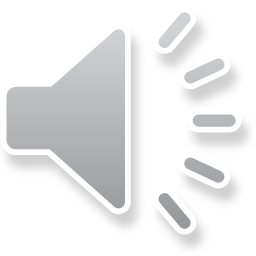 [Speaker Notes: Army Emergency Relief, also known as AER, is a nonprofit organization that works with the military to provide zero interest loans and grants to service members and their families during financial emergencies. AER’s definition of emergency is very broad, and can include everything from emergency travel, medical or dental copays, POV assistance, rent, and much more. In addition to emergency financial assistance, AER also provides scholarships to spouses and college aged children. Even if you don't feel that your situation qualifies for AER, please check with us before you take a high interest loan - we can generally find a way to help.]
Army Community Service
Family Advocacy and New Parent Support Program
Provides outreach and prevention services designed to strengthen and improve the quality of life for Soldiers, Civilians, Retirees and Family members.
Provides mandatory Commanders Briefs IAW AR 600-20
Prevention classes offered such as:
Taming Your Temper (Anger Management)
Letting Go (Stress Management Techniques)
Couples Communication
Domestic Violence Victim Advocacy Services
Provides services to victims of Domestic Violence such as:
Assistance with safety planning and securing protection orders
Scheduling and accompaniment for Legal Assistance
Crisis Intervention through 24/7 on-call capability 
New Parent Support Program
Voluntary program that assists military Families who are expecting or have children birth through age three. 
Helps parents understand the process of having a baby overseas and adapt to parenthood in healthy and resilient ways.
Home visitation and Wiggles and Giggles playgroup is currently suspended under COVID-19 restrictions
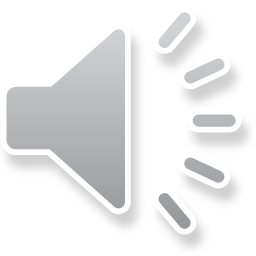 [Speaker Notes: Next we're going to talk about the Family Advocacy and New Parent Support Programs. Like all ACS programs, FAP and New Parent Support provide education, advocacy, and support about family matters. The goal is to prevent domestic abuse by offering prevention classes such as Taming Your Temper, Letting Go of Stress, and Couples Communication. New Parent Support and Family Advocacy both offer parenting classes and playgroups, to help families raising their children away from the support of parents and other social networks back home. New Parent Support also provides baby boot camps and home visits to assist parents with children under the age of three.

FAP is always looking for EPC or emergency placement care providers. EPC providers open their homes to children in the military community who are living in unsatisfactory living conditions. This is short-term placement until the situation can be corrected or the child can be returned to the United States. If you have any questions about becoming an EPC provider, please contact our Family Advocacy Program. 

FAP also offers domestic violence victim advocacy services. These advocacy services can assist a domestic violence victim, navigate services and programs available to them here in Germany, and back in the United States. Assistance can include scheduling appointments with legal services, crisis intervention, and assistance with safety planning and securing protective orders. 

If you have any questions about any of the services FAP provides, please call ACS for more information.]
Army Community Service
Exceptional Family Member Program (EFMP)
Works with military and civilian agencies to provide comprehensive and coordinated community support, housing, educational, medical, and personnel services to Families with special needs.
ACS EFMP can assist Families with special needs through system navigation
Some examples are:
Assist with the Housing accommodations requests due to medical reasons
Respite Care eligibility while stationed overseas
Liaison with gaining installation for special needs accommodations
Liaison with Child and Youth Services for special care considerations
Remember that Family members must be screened and enrolled, if eligible, when the Soldier is on assignment instructions to an OCONUS area for which command sponsorship/Family member travel is authorized, and the Soldier elects to serve the accompanied tour.
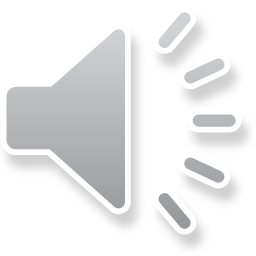 [Speaker Notes: The Exceptional Family Member Program, or EFMP, is designed to make sure that services are available for EFMP family members when they arrive at their new location.  There are two sides to EFMP, medical and advocacy services. Remember that family members must be screened by a medical professional, and if necessary, enrolled in the medical side of EFMP to be eligible for command sponsorship to accompany a Soldier assigned to an overseas location. 

The advocacy portion of EFMP is handled with ACS. ACS EFMP helps families navigate the military and civilian systems that address their family member’s special need. If you feel your family member is not receiving the services that they need, ACS can help advocate with agencies and organizations for those services. In addition to advocacy and referral services, EFMP helps Soldiers and families build relationships and networks of support in the local community. 

If you have a family member enrolled in EFMP, please contact our EFMP office for more information.]
Army Community Service
Employment Readiness and Army Volunteer Corp
Employment Readiness Program provides information and referral services on employment, education, and training.
Some classes and services offered include:
Resume Writing
Interviewing Techniques
Networking
Dressing for success
 The Army Volunteer Corp is designed to help community members find local volunteering opportunities with organizations that benefit the Army community.
 Some benefits to volunteering are
Gain satisfaction/achievement by meeting challenges
Allows personnel to obtain ongoing training and advancement
Learn about the Army and the community
Acquire new skills and/or expand old ones
Obtain work experience
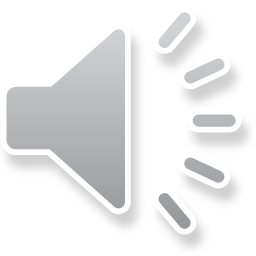 [Speaker Notes: The Employment Readiness Program assist spouses with education, information, and referral services dealing with employment, education, and training. Spouses can come in to learn things such as resume writing, interview techniques, and networking. In addition, ERP has information on potential jobs in the local area.

The Army Volunteer Corps helps community members find volunteer opportunities in their community. Volunteering with an organization through the volunteer corps has several benefits. First, volunteering through the volunteer corps registers you as a statutory volunteer, allowing ACS to track the time you volunteer, and recognize you for your efforts. Volunteering also helps you network in the local community.  Lastly, it allows you to gain new job skills that may later be used on a resume. 

If you are interested in employment or volunteering, please contact Employment Readiness or the Army Volunteer Corps Coordinator.]
Army Community Service
Mobilization and Deployment Program
Supports community readiness during deployments and emergencies
Pre- and Post Deployment Support
Helps prepare Soldiers and Families for deployment and reintegration
Soldier and Family Readiness Group (SFRG)Training
Provides training for Leader, Funds Custodian and Key Caller positions within the SFRG
Emergency Family Assistance
Provides assistance as authoritative and accurate information in a sensitive, timely, and effective manner 
Army Disaster Personnel Accountability and Assessment System (ADPAAS)
Conducts case management for personnel seeking assistance through the ADPAAS system
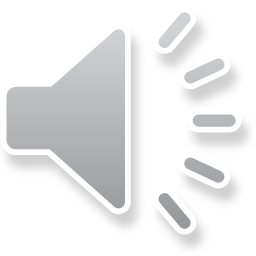 [Speaker Notes: The Mobilization and Deployment program provides community readiness during deployments and emergencies. Mob/Dep is the point of contact for all Soldier and Family Readiness Group training and includes SFRG leader, key caller, and funds custodian training. Mob/Dep also provides pre-deployment and reintegration assistance training. In addition to deployment readiness, if there is ever a natural disaster or other emergency, Mob/Dep and ACS will set up an Emergency Family Assistance Center, or EFAC, to provide information and referral services, as well as case management through ADPAAS.]
Army Community Service
Military and Family Life Counselors (MFLC)
The Military and Family Life Counseling Program supports Service Members, their Families and Survivors with non-medical counseling. 
Confidential non-medical counseling addresses issues such as improving relationships at home and work, stress management, parenting, and grief or loss.
Does not address active suicidal or homicidal thoughts, sexual assault, child abuse, domestic violence, alcohol and substance abuse, or serious mental health conditions.
Are required to report situations involving domestic violence or violence against another person, child abuse or neglect, and any present or future illegal activity.
Flexible times and locations are available:
Katterbach Kaserne: 0160-9835-0753 or 0151-1812-3764
Storck Barracks: 0171-849-7174
12th CAB Embedded: 0175-486-6208
School Embedded: 0152-2988-4211
CYS Embedded: 0170-609-3184
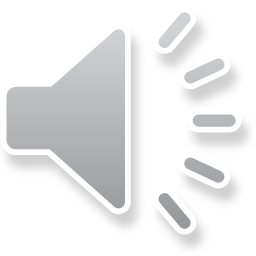 [Speaker Notes: Lastly we're going to discuss our Military Family Life Counselor or MFLC program. Military Family Life Counselors are Masters and PhD level professionals, here to provide you confidential, non-medical counseling services in areas such as: marriage counseling, grief and loss, stress management from home or work, and a variety of other topics.  While they do have a duty to warn in cases where they believe somebody may harm themselves or somebody else, they do not keep records or report that you visited to the command. They will meet you anywhere but your home or POV, and have flexible schedules to meet your needs. 

Please contact them directly at the numbers on the slide if you have any questions.]
Army Community Service
Conclusion
Remember that ACS is here to provide Real-Life Solutions for Successful Army Living
Located in Building 5817-A 
Monday to Thursday 0800-1700, Friday 1200-1700
DSN 467-2883 or Comm 09802-83-2883
Email: usarmy.ansbach.id-europe.list.mwr-acs@mail.mil 
Please call ahead to schedule an appointment!

Welcome to USAG Ansbach and please let us know how we can assist you!
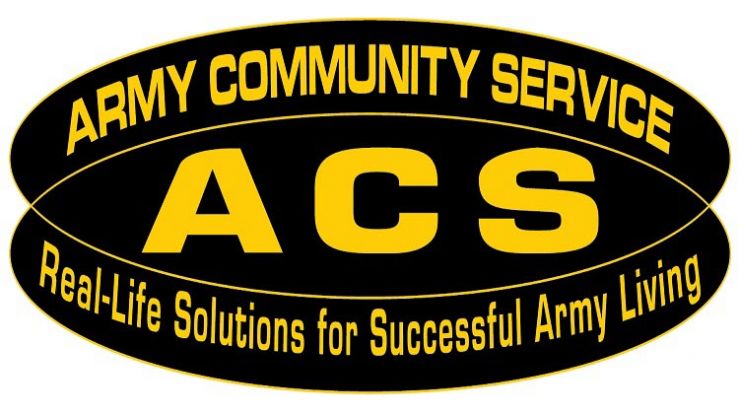 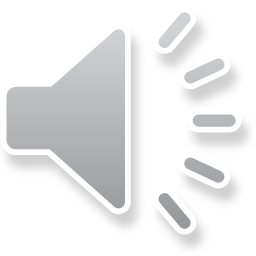 [Speaker Notes: Remember, ACS is here to provide you real life solutions for successful Army living, with a range of programs dealing with everything from finances, to employment, to family matters, and so much more. If you have any questions about any of the information that you've seen today, or have any questions in general about your new location, please don't hesitate to give us a call at 09802 83 2883, or feel free to stop by and see us on Katterbach Kaserne, Building 5817-A.  Thank you.]